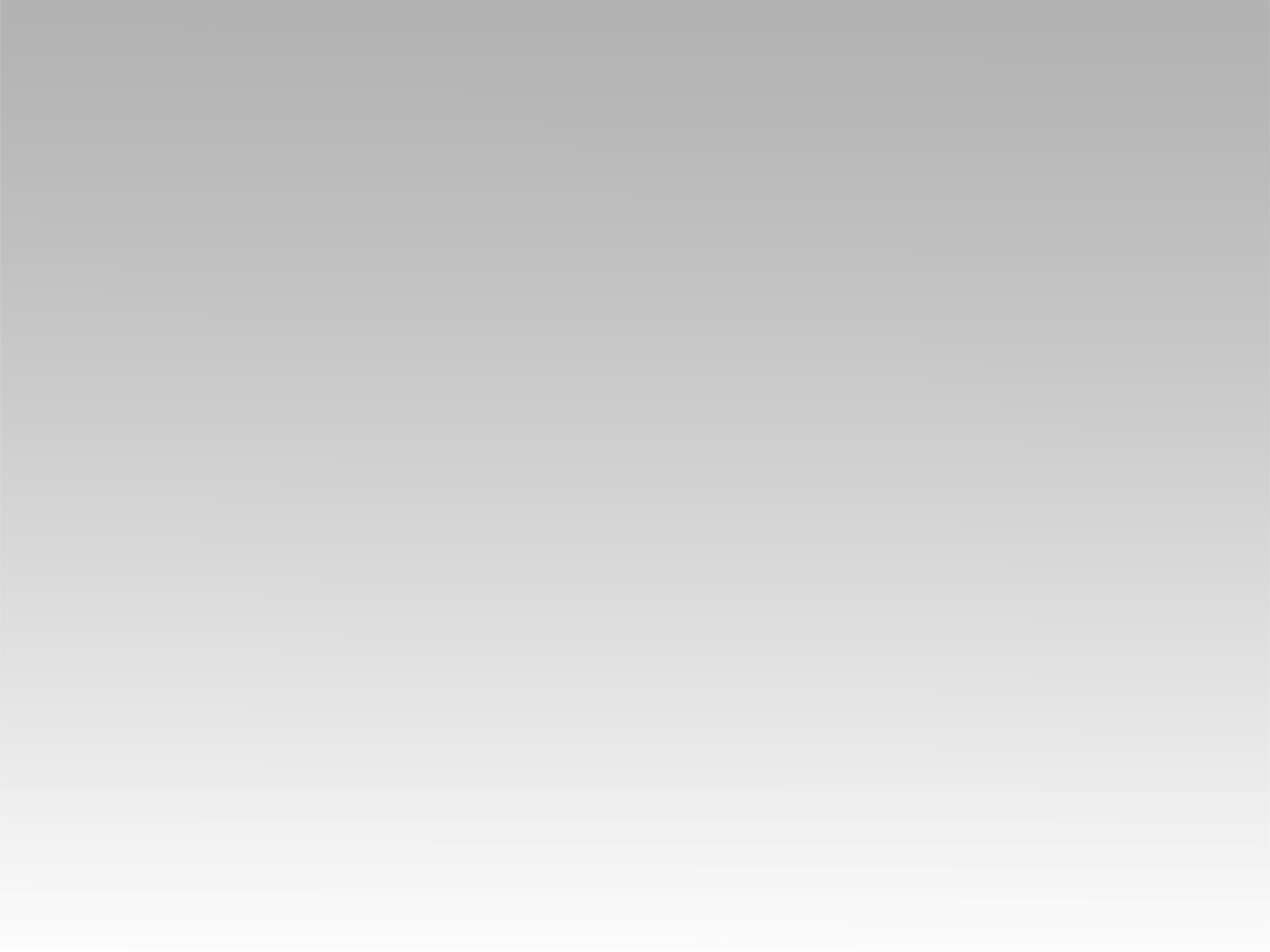 تـرنيـمـة
أتعلمي يا نفسي إنك تقولي لا
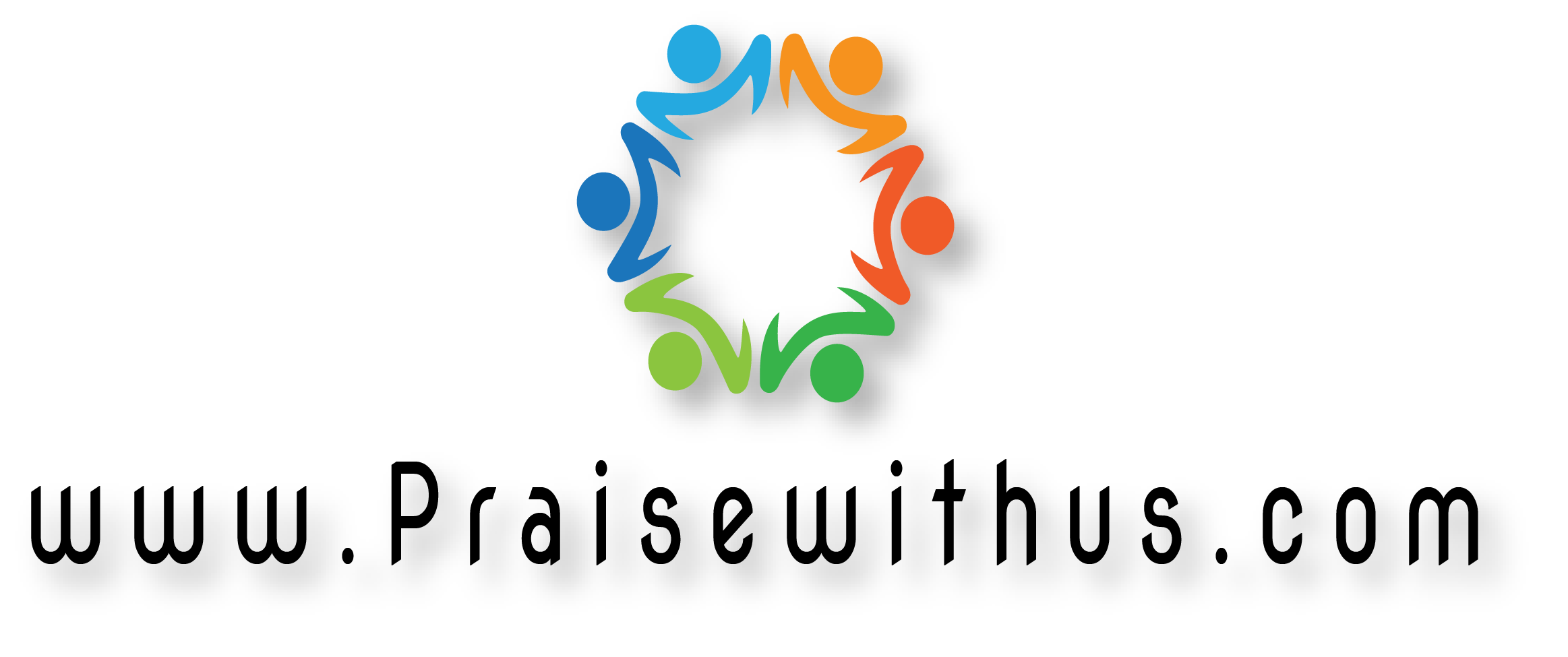 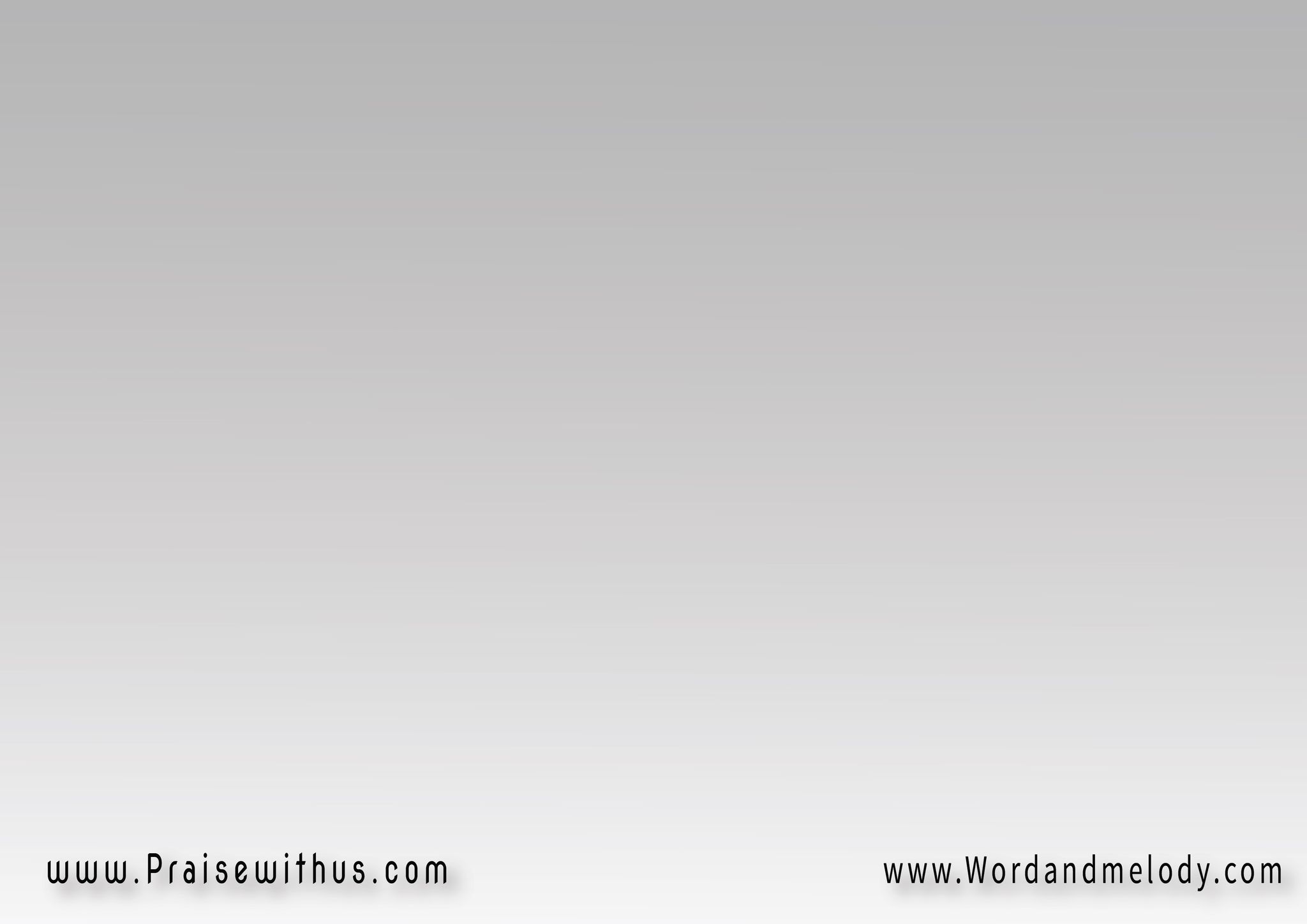 القرار : 
إتعلمي يانفسي إنك تقولي لأ
 لا تروحي ولا تمشي 
إلا فى طريق الحق
إخلاصي يبقى لسيد وولائي ليه
 ونشيدي إتعلمي يانفسي إنك تقولي لأ
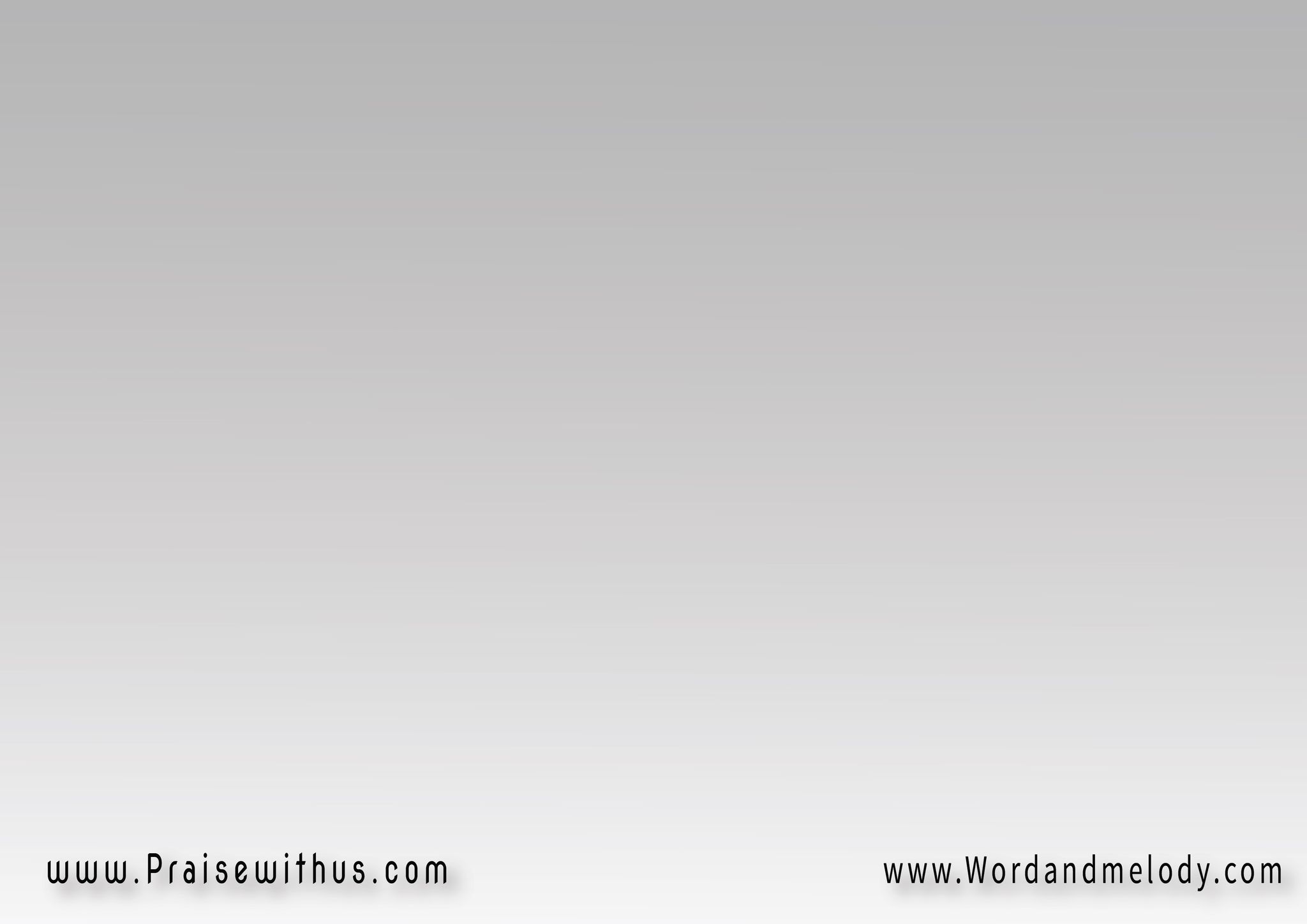 1- 
أتعلمي تقفلي بابك 
فى وش كل خطيه وشر 
واتعودي يبقي مثالك 
شخص الحبيب الأبن البار
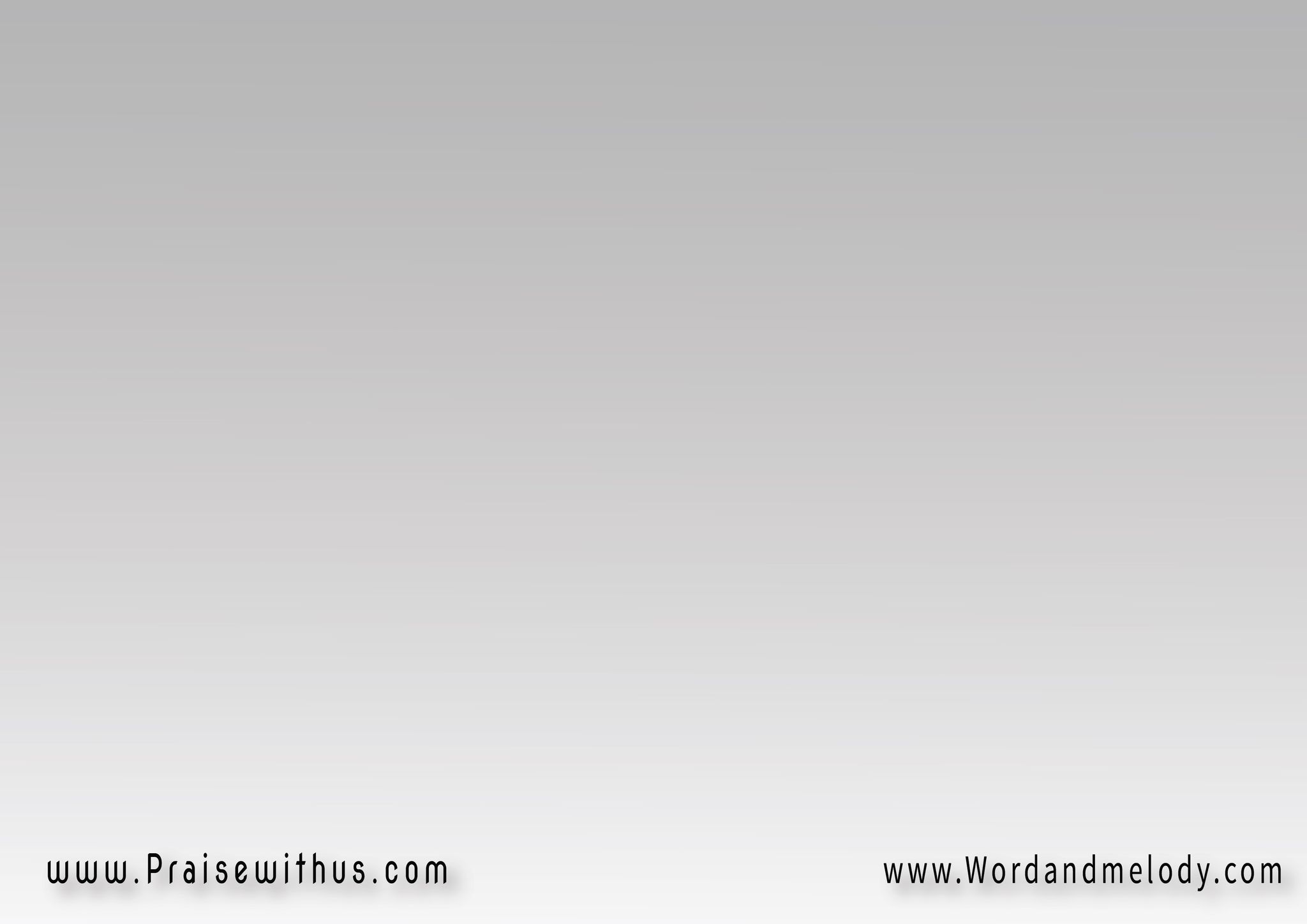 ياما شافوا منه الناس
لطف وكمان إحساس
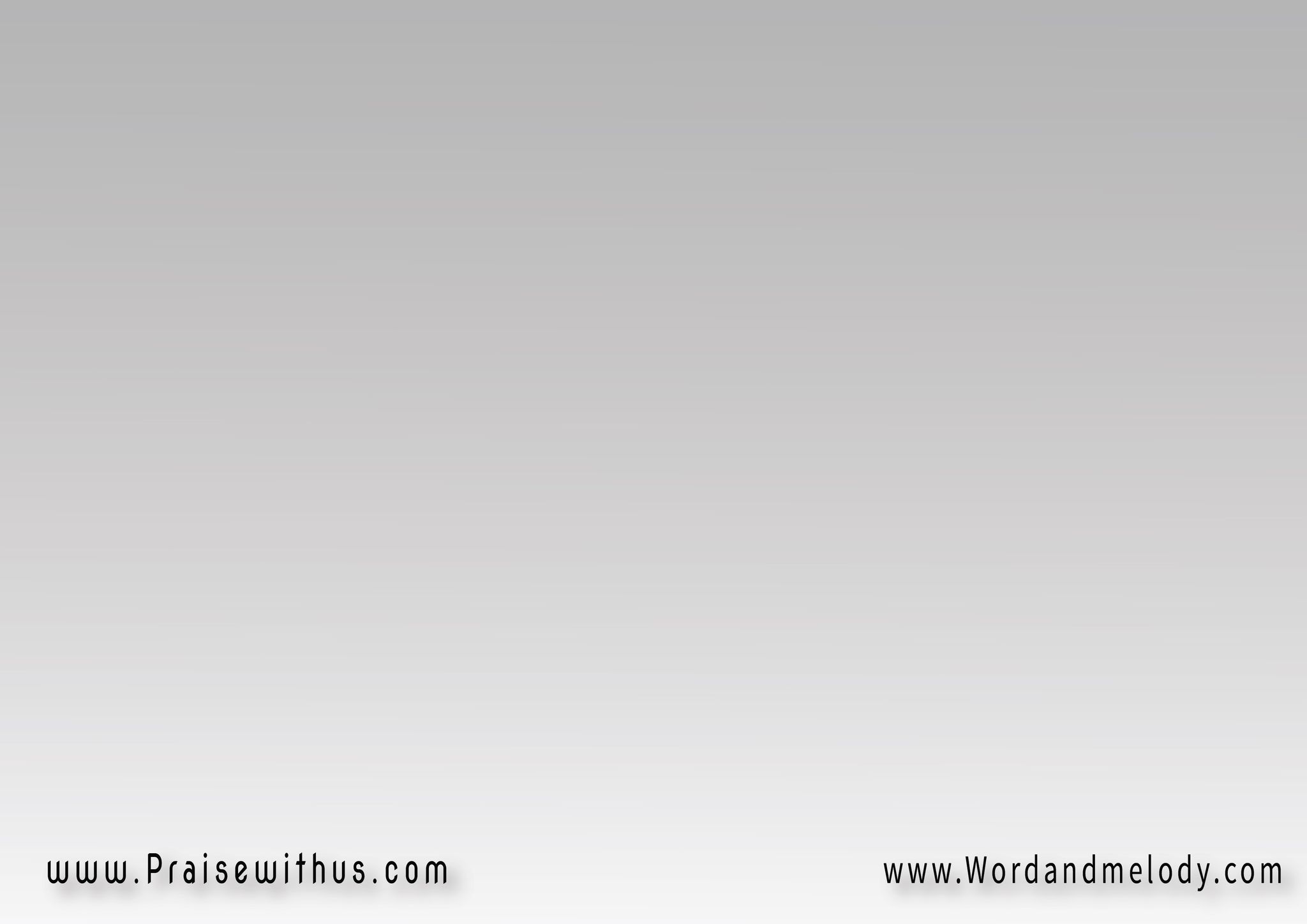 لكن في وش الشر
مسك في إيدة السوط
رفض الخطية أصرّ
أعلن بقوة صوت
إتعلمي يا نفسي إنك تقولي: لأ
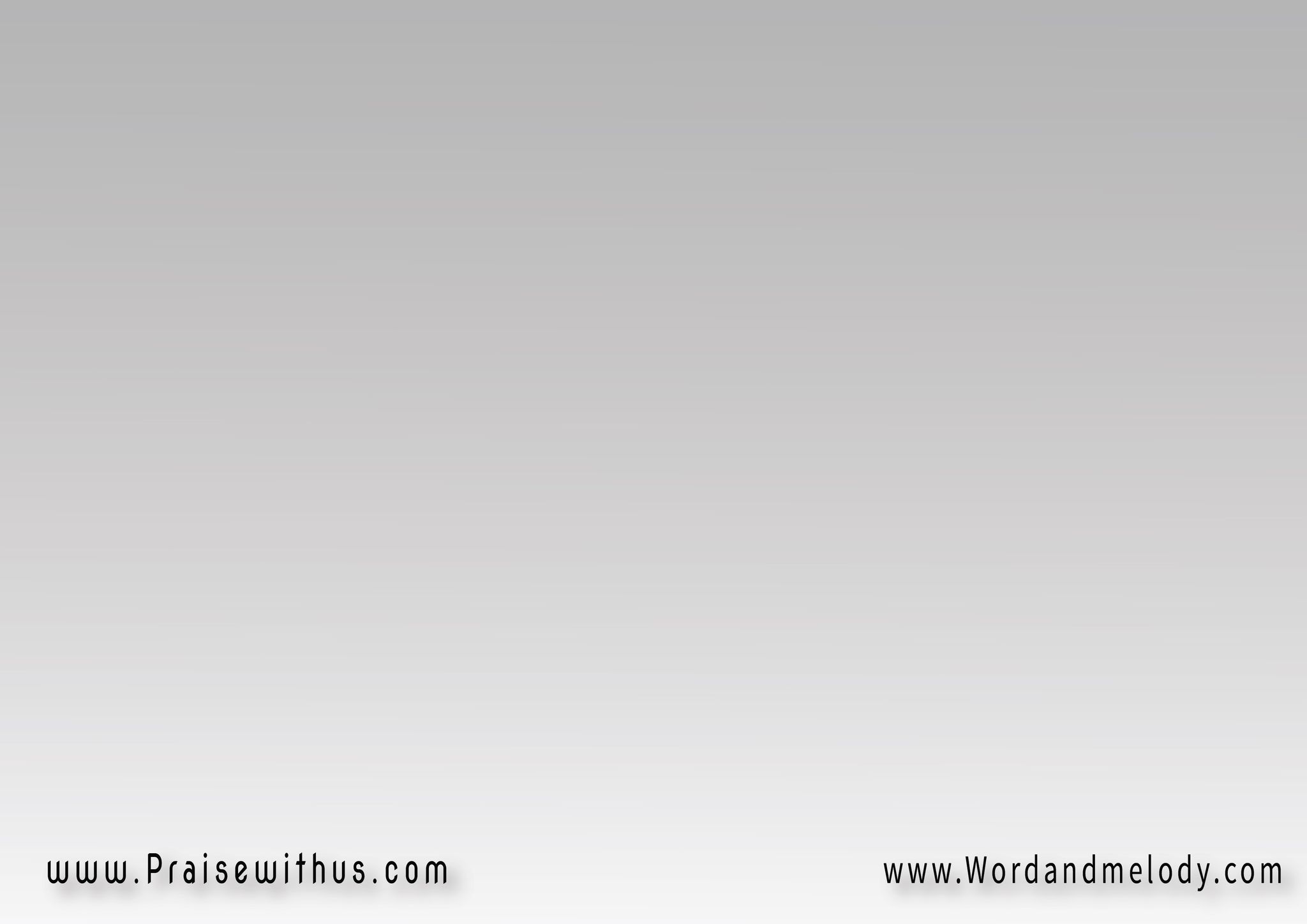 القرار : 
إتعلمي يانفسي إنك تقولي لأ
 لا تروحي ولا تمشي 
إلا فى طريق الحق
إخلاصي يبقى لسيد وولائي ليه
 ونشيدي إتعلمي يانفسي إنك تقولي لأ
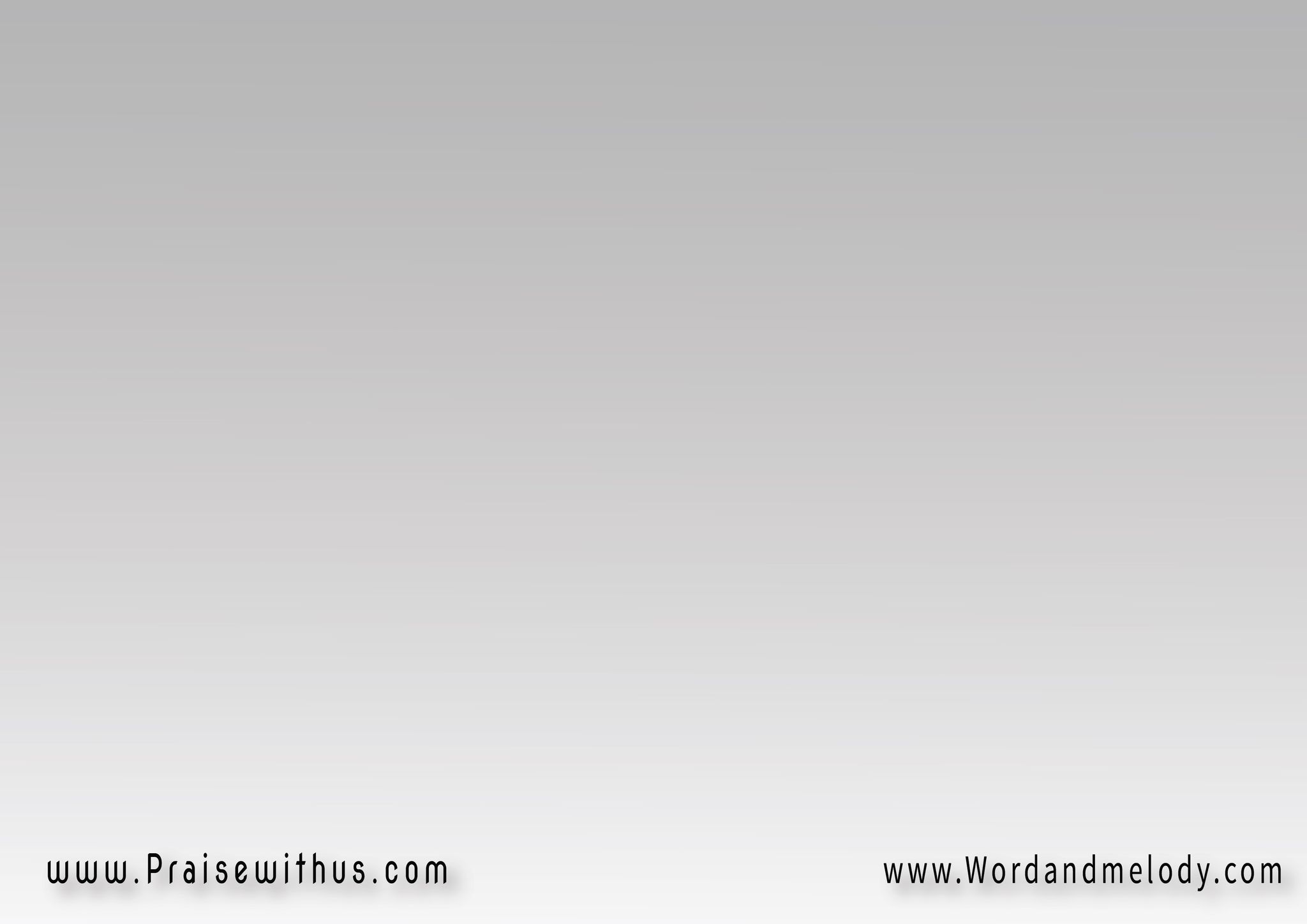 2- 
مافيش فصال كدا من تاني
مع العدو دا عدو مغرور
واهدم جبال لو مانعاني
وأعيش أمين وأفضل منصور
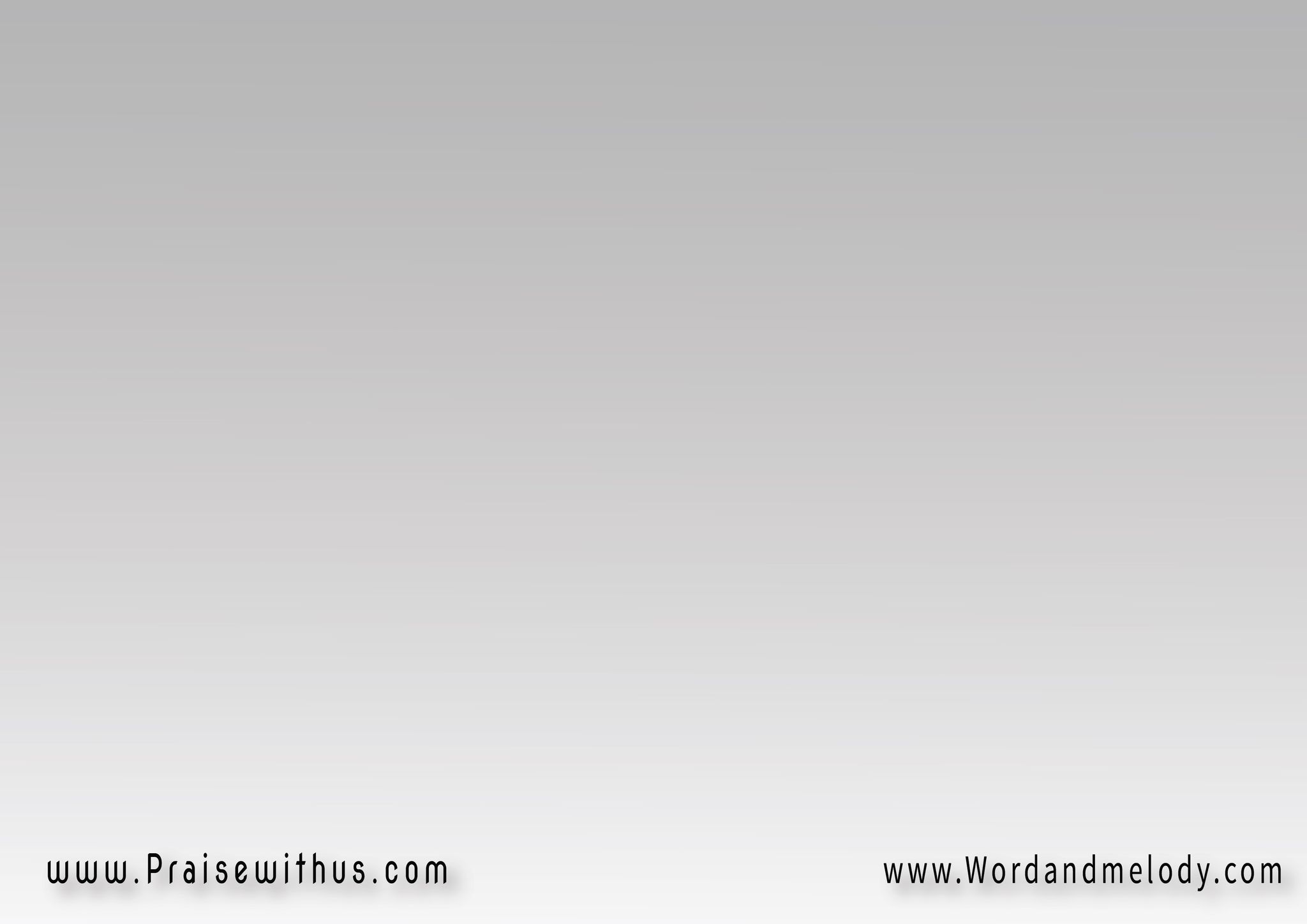 واهرب واسيب التوب
ولا اعيش في يوم مغلوب
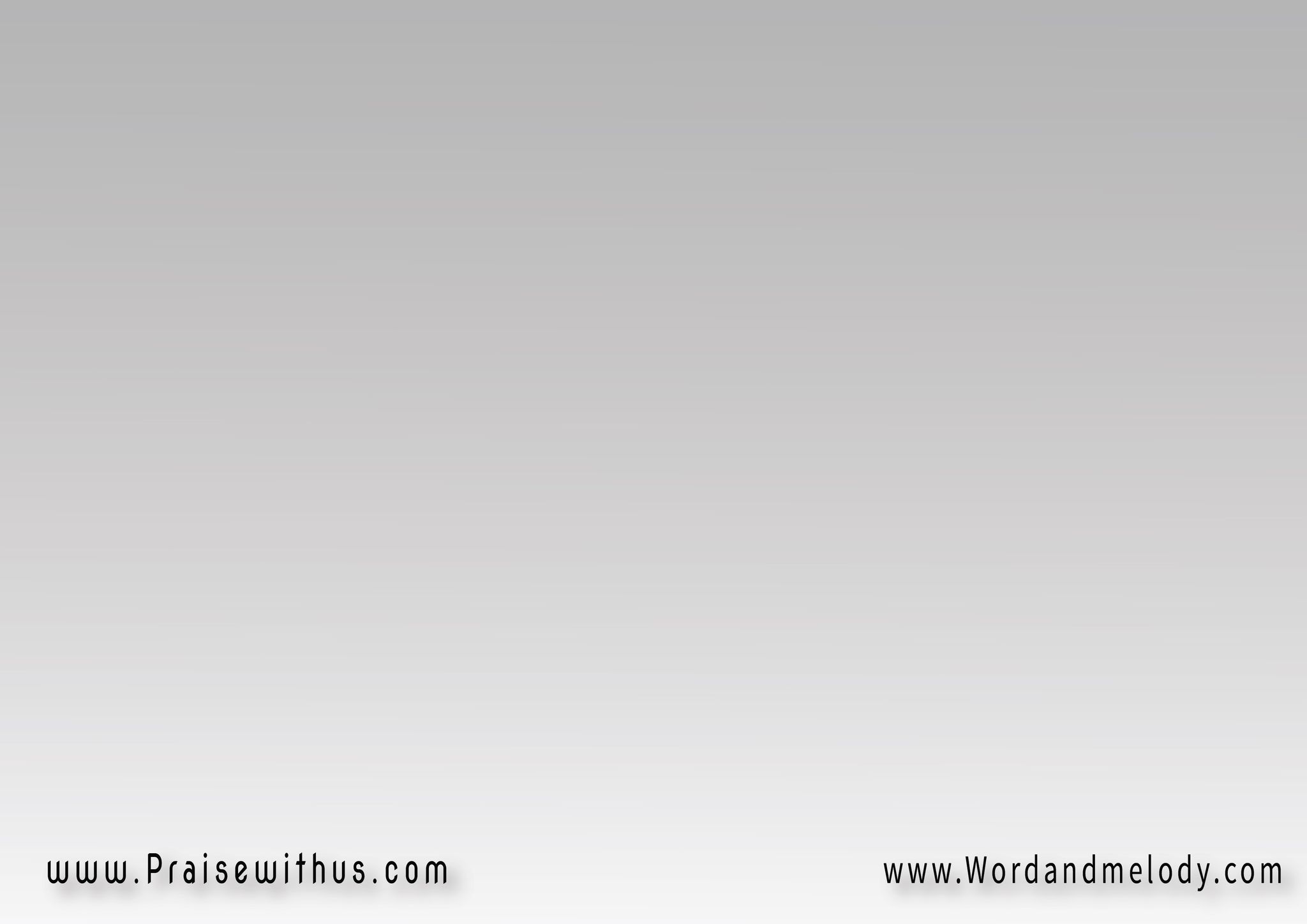 لو تاه في يوم البر
دستوري في المكتوب
مش هايجي يوم واضطر
وانا عيني ع المحبوب
اتعلمي يانفسي إنك تقولي: لأ
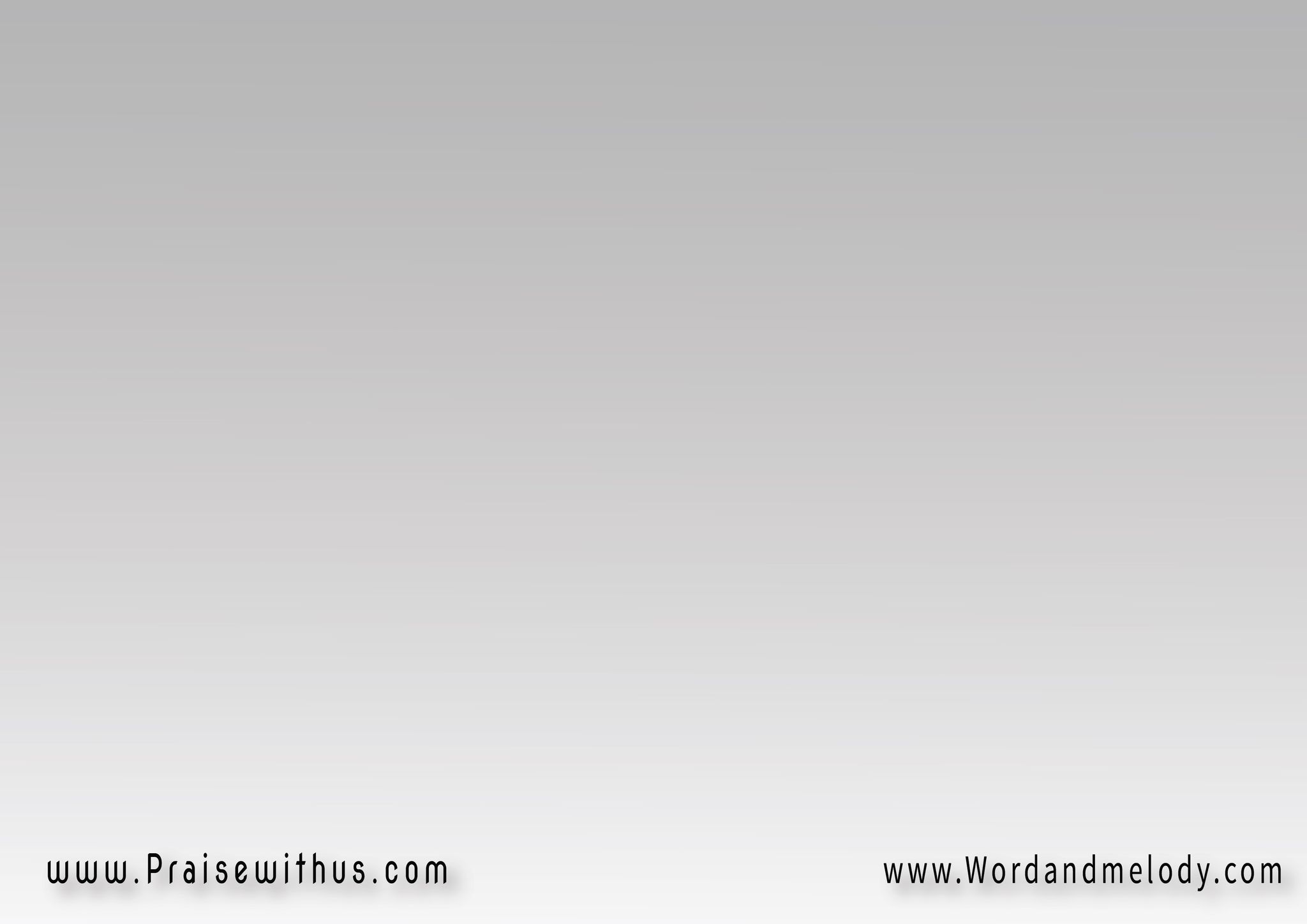 القرار : 
إتعلمي يانفسي إنك تقولي لأ
 لا تروحي ولا تمشي 
إلا فى طريق الحق
إخلاصي يبقى لسيد وولائي ليه
 ونشيدي إتعلمي يانفسي إنك تقولي لأ
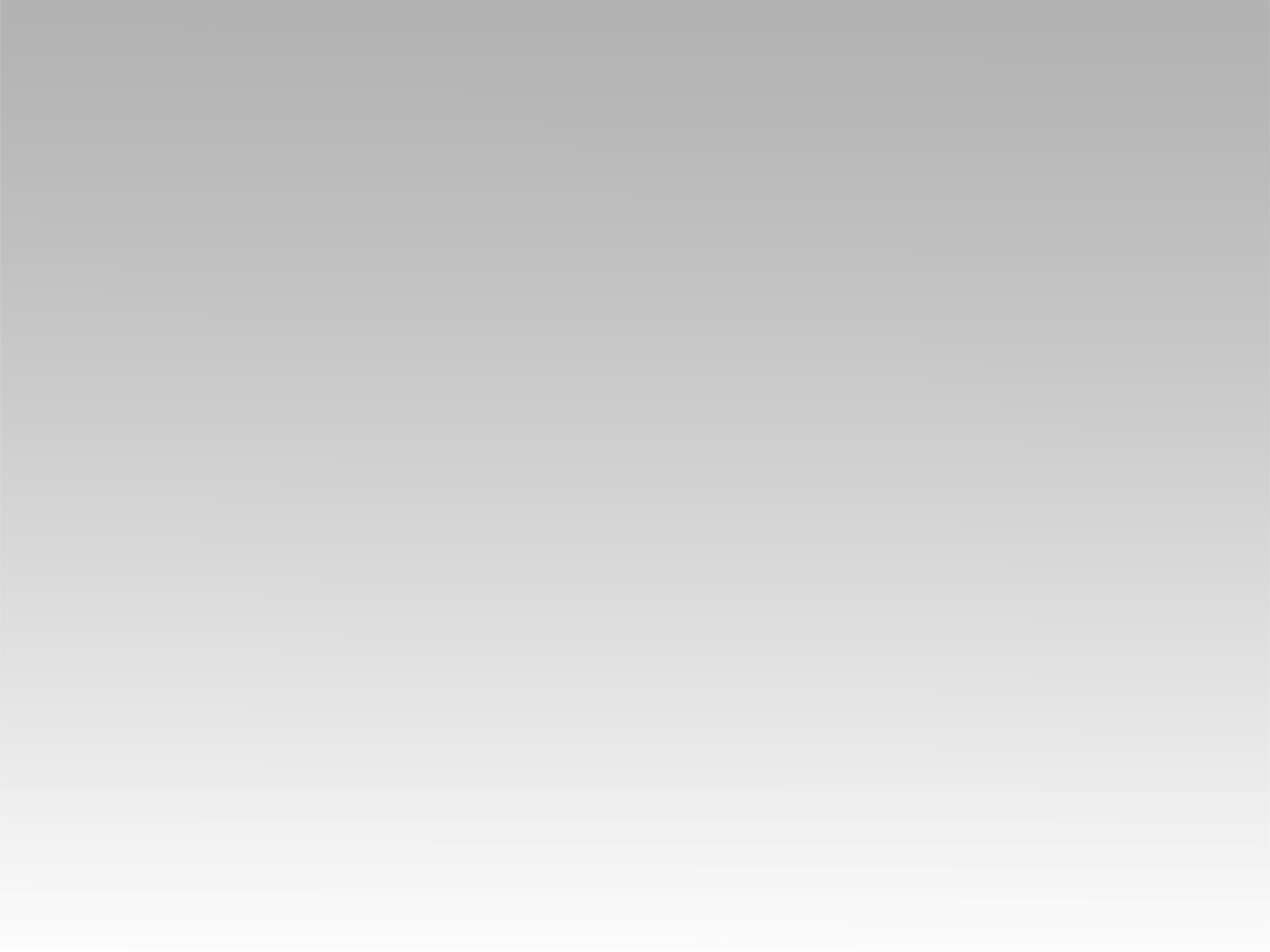 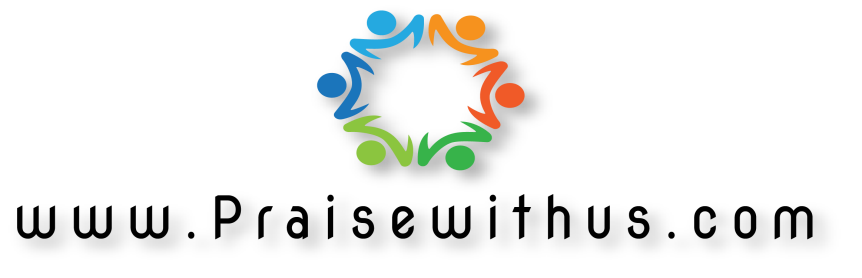